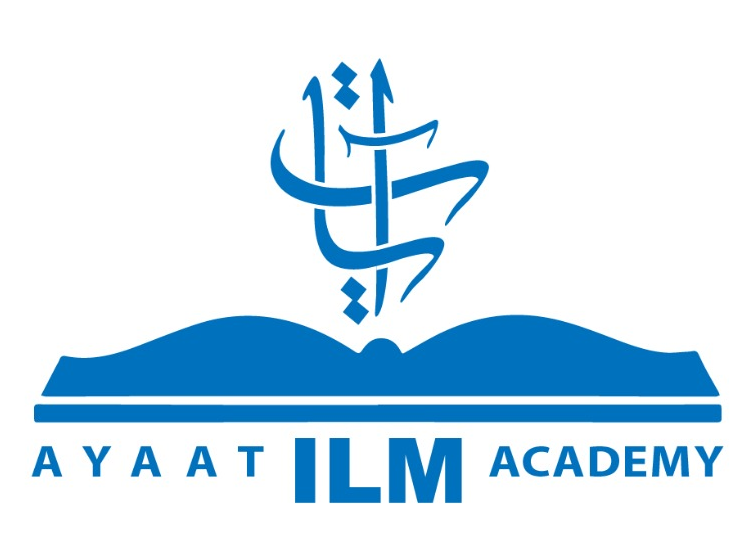 مقرر
 التزكية
أكاديمية آيات للعلوم الإسلامية
الفصل الدراسي الأول
د.  محمد عزب
أكاديمية آيات للعلوم الإسلامية      www.ayaatacademy.ca
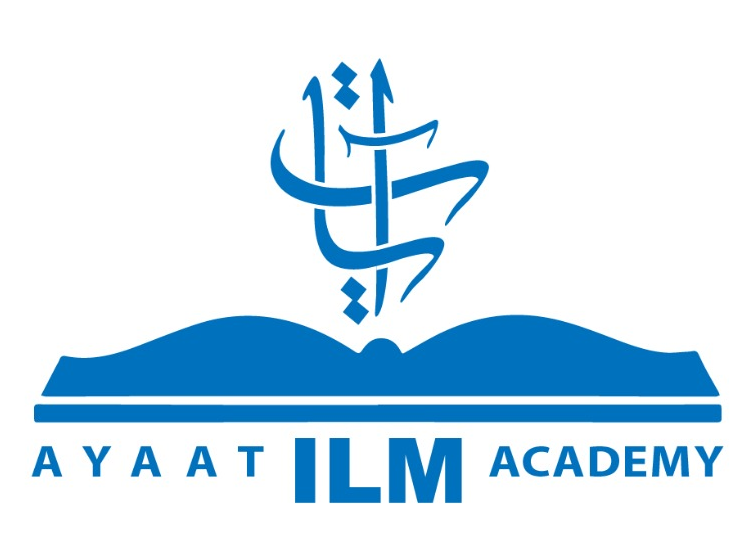 المحاضرة (3)محبة الله ورسله ودينه
محبّة العبد ربّه انفعال النّفس نحوَ تعظيمه والأنس بذكره وامتثال أمره والدّفاع عن دينه. فهي صفة تحصل للعبد من كثرة تصوّر عظمة الله تعالى ونِعمه حتّى تتمكّن من قلبه، فمنشؤها السمع والتّصوّر. وليست هي كمحبّة استحسان الذّات
Ayaat ILM Academy          www.ayaatacademy.ca
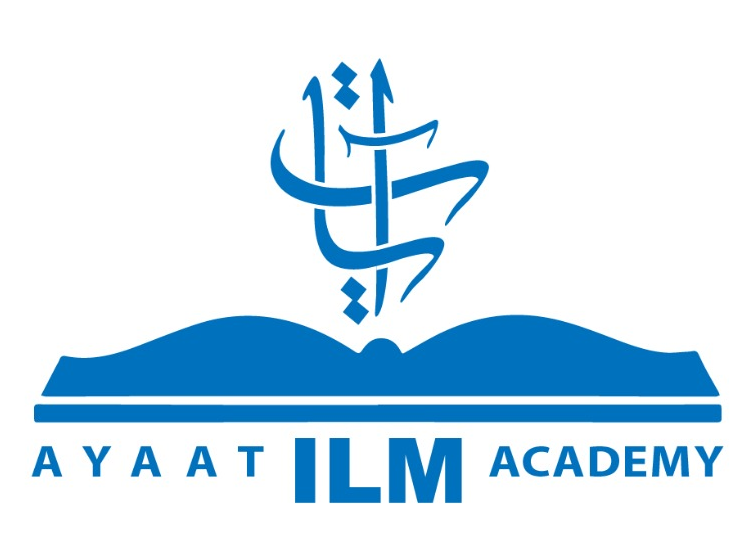 أهمية محبة الله تعالى ورسوله
علامة حب الله تعالى: حب القرآن 
وعلامة حب القرآن حب النبي صلى الله عليه وسلم
وعلامة حب النبي صلى الله عليه وسلم حب السنة
 وعلامة ذلك كله حب الآخرة
معنى محبة الله تعالى
ولا بد في المحبة من أمرين
قطع علائق الدنيا وإخراج حب غير الله من القلب
قوة معرفة الله تعالى واتساعها واستيلاؤها على القلب
Ayaat ILM Academy          www.ayaatacademy.ca
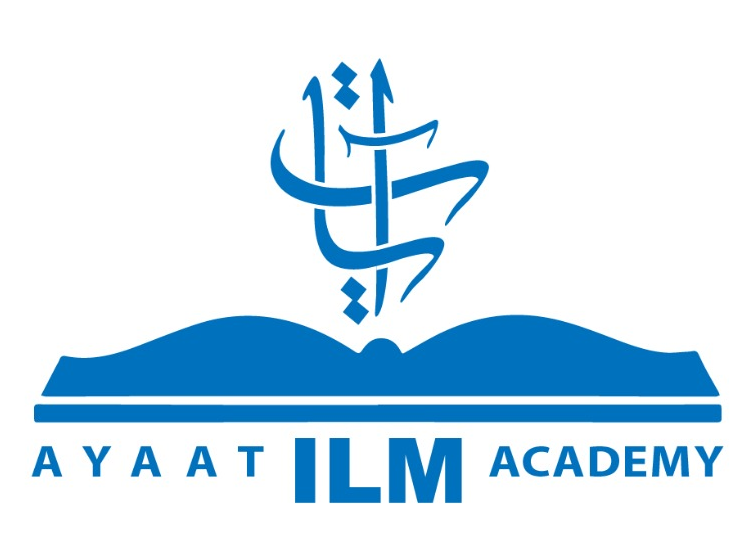 الأسباب الموجبة لمحبة الله
قراءة القرآن بالتدبر 
التقرب إلى الله بالنوافل بعد الفرائض
دوام ذكره، باللسان والقلب
إيثار محابه تعالى دائما عند غلبات الهوى
مطالعة القلب لأسمائه وصفاته
مشاهدة بره وإحسانه وآلائه
انكسار القلب بكليته بين يدي الله تعالى
Ayaat ILM Academy          www.ayaatacademy.ca
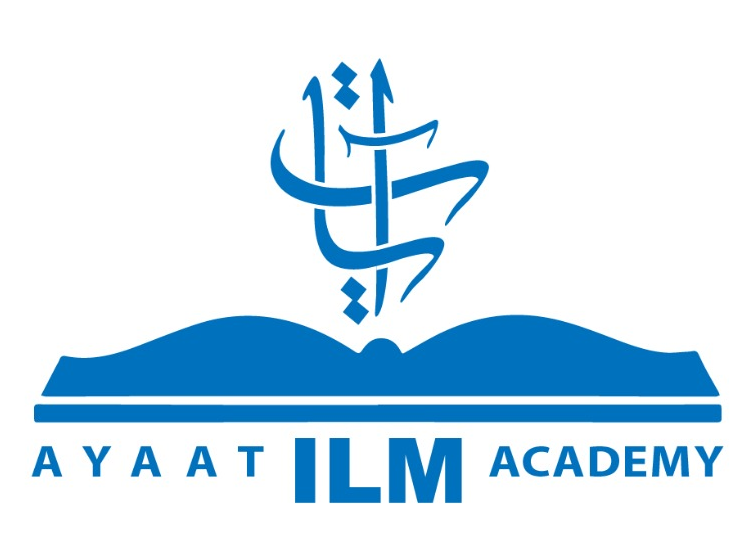 الأعمال المانعة محبة الله
مناقضة القول الفعل
الغلظة وسوء الطباع
التفحش في القول والفعل
الجهر بالسوء من القول إلا من ظلم
Ayaat ILM Academy          www.ayaatacademy.ca